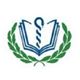 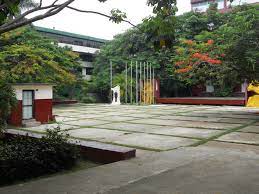 Facultad  Preparatoria
El cuento: visión recreada de la vida
Autores: 
Guadalupe de las M. Quesada Pita,
Herminia C. Taño Hernández-Piloto,
Maritza C. Venet Pérez
Ailet M. Ávila Portuondo
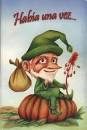 De igual manera  para potenciar la cognición , la espiritualidad  y la afectividad necesarias para el futuro profesional de la salud. Antecedentes: estudios  sobre la cuentística universal. El cuento cubano reflejo de la realidad de nuestra nación. La narrativa de los países  representados  en la Facultad
El estudio de la producción artístico literaria constituye una fuente de conocimiento histórico, político, social cultural y axiológico para el aprendizaje del idioma Español como lengua extranjera
Problema: Insuficiencias en las habilidades linguocomunicativas de los estudiantes no hispanohablantes
Objetivo: 
Caracterizar el cuento como género narrativo  para el mejoramiento de la competencia comunicativa .
Materiales y métodos: cuentos cubanos , imágenes, videos. Método Dialéctico- Materialista Método de la comunidad de indagación
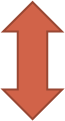 Vivir esas vidas, historias y aventuras sin descanso. Vidas dentro de otras vidas, que emocionan o asustan, que conmueven o repelen, que horrorizan o triunfan.
Viajar a lugares del pasado o más allá de la imaginación. O paradas y descansos en sitios que quizás jamás pisaremos en nuestras vidas de sangre y huesos.
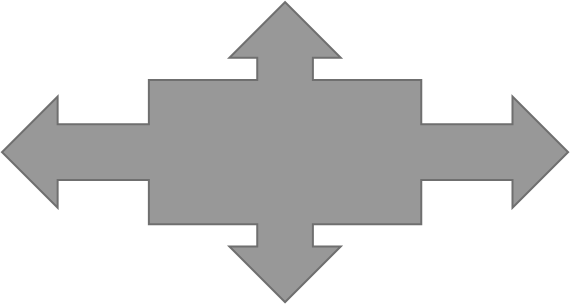 Reflexionar sobre los mensajes de esas vidas, historias, lugares.
El cuento  enseña a:
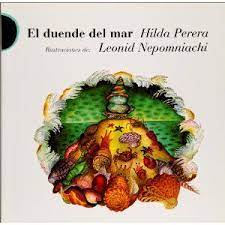 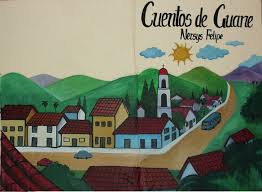 Conclusiones: Se contribuyó al aprendizaje del idioma Español como segunda lengua,  a la interculturalidad y la espiritualidad  de los estudiantes no hispanohablantes.
Bibliografía 
Jorge Cardoso O.(1974) Francisca y la muerte. Recuperado de: https://ciudadseva.com/texto/francisca-y-la-muer/te
Lifeder Equipo editorial. (2019)  Producción artístico-literaria. Recuperado de :https://www.lifeder.com/producciones-artisticas/
Martí Pérez J.(1889) La Edad de Oro www.atenas.cult.cu
Ministerio de Educación Superior (MES). (2018). Reglamento de Trabajo Docente y Metodológico de la Educación Superior. Resolución No.2/2018. Gaceta Oficial de la República de Cuba. Recuperado de: (GOC-2018-460-025). ISSN: 1682-7511.